陕旅版四年级上册
Unit6 What Subjects Do They Have This Morning?第4课时
WWW.PPT818.COM
Let’s sing—We like Math
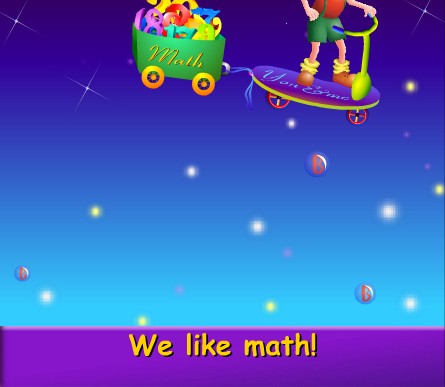 Review
用英语表达所学科目：
(1) —How many subjects do you have this morning?
     —We have four.
     —What are they?
     —They are…
(2) —What subjects do they have this morning?
     —They have…/ Let me see…
表达对不同学科的喜好用句型：
—Do you like+学科名词？
—Yes. I like it very much./ No, I don’t./
I’m good at…
我擅长……
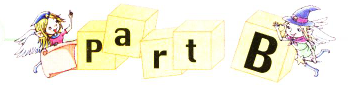 Read a story
略读小故事，初步了解故事大意
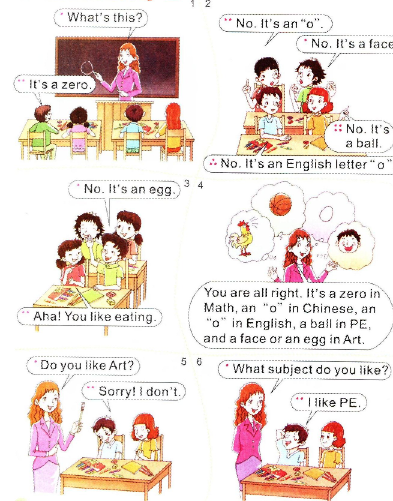 Read a story
What’s this?
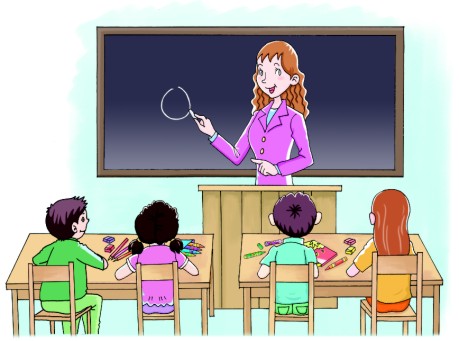 It’s a zero.
Read a story
No. It’s an “o”.
No. It’s a face.
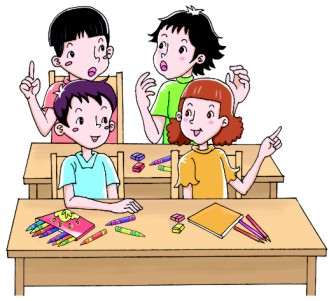 No. It’s a ball.
No. It’s an English letter “o”.
Read a story
No. it’s an egg.
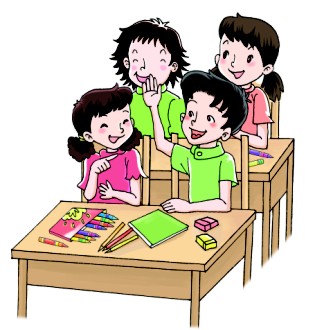 Aha! You like eating.
Read a story
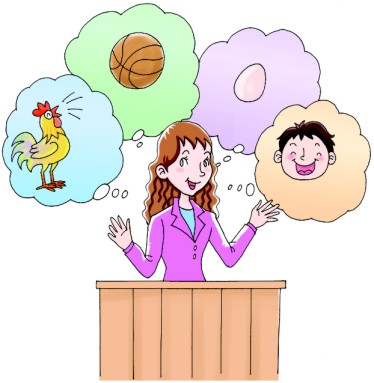 You are all right. It’s a zero in Math, an “o” in Chinese, an “o” in English, a ball in PE, and a face or an egg in Art.
Read a story
Do you like Art?
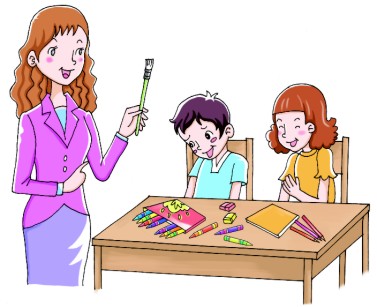 Sorry! I don’t.
Read a story
What subject do you like?
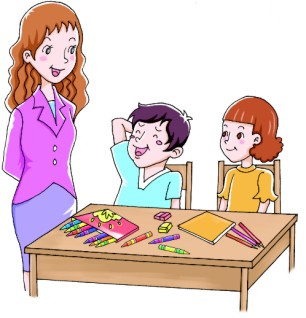 I like PE.